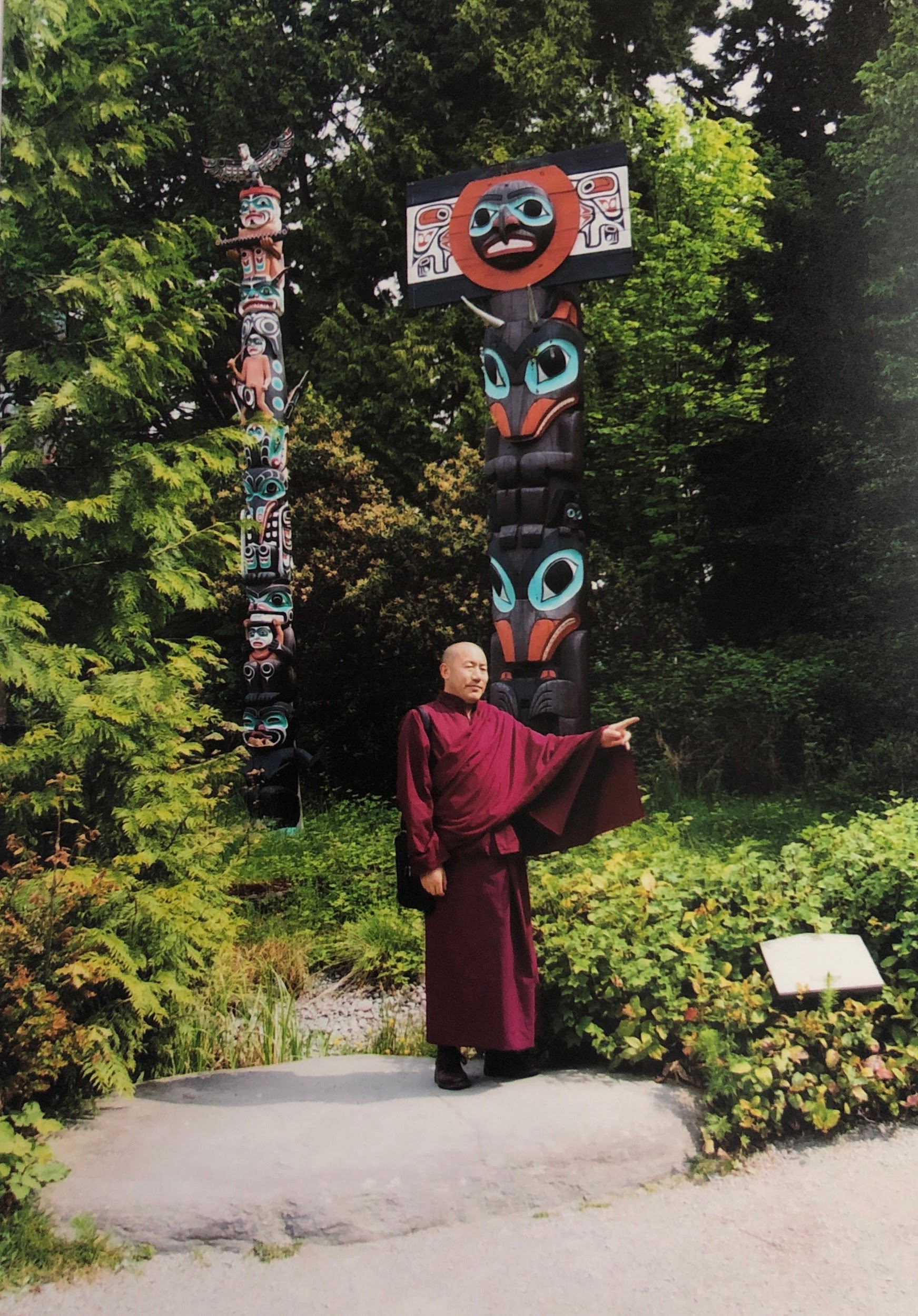 课前颂
看视频:
如何做一个标准的居士（一）
串讲
法义讨论 
课后回向
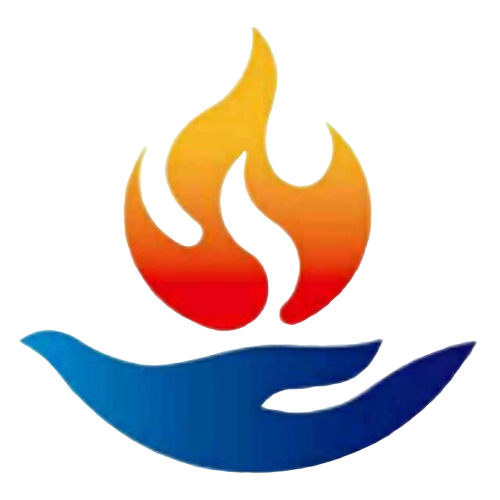 如何做一个标准的居士（一）
本课件结合了视频和课本两边的内容
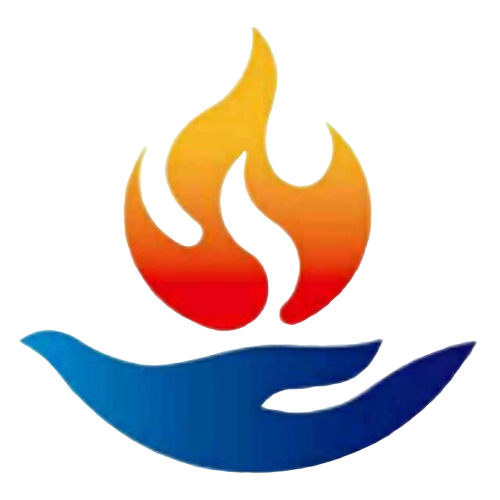 如何做一个标准的居士（一）
课前开示
一、居士的见解
（一）下等的见解   （二）中等的见解  （三）上等的见解
二、居士的修法
（一）戒律（二）四个外加行
（三）五个内加行（四）念佛
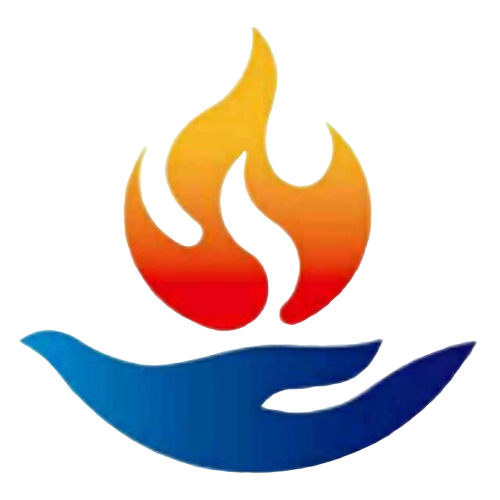 课前的开示
学佛没有入门的人，需要知道生存的方式和意义，这个相当的重要
工作和家庭就会变成生存的方式，生存的意义就另外去寻找，这样的人生是有意义的。
我们需要的是求解脱，发出离心。
所有众生是往前走，修解脱的人是要往回走。
往前和往后的差别的界限就是出离心。
但任何事情都有一个过程，若按照它的程序去做，则会有所成就。如果程序、次第乱了套，就不会有什么结果，我们有必要继续巩固基础，
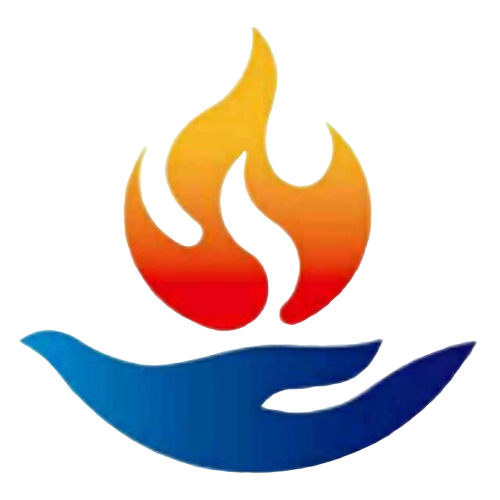 如何做一个标准的居士（一）
梵文的居士一词，读作“ཨུཔཱསཀཿ ”。中文翻译为“邬波塞迦” 或“优婆塞”，二者实际上是一样的
邬波：就是亲近、接近，或者恭敬的意思；
塞迦：善业，善法、善
居士：接近、亲近善法
如果是 一个具格的居士，那就可称为预备阿罗汉。
成为预备阿罗汉需要的条件：有了居士的见解、修法、行为之后， 自然就有了果。小乘的果就是阿罗汉；大乘的果就是成佛。
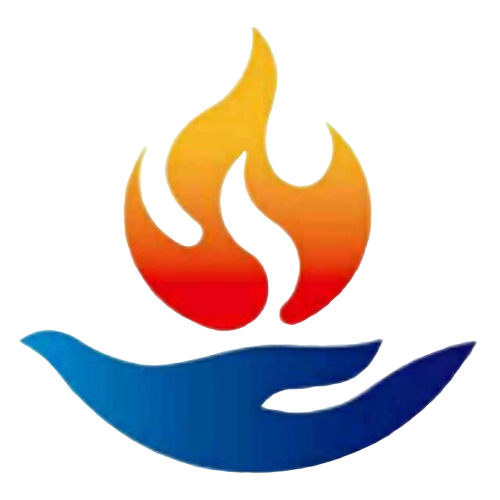 一、居士的见解
（一）最低的见解

世间正见有两点： 第一，深信轮回，即深信轮回、前生、后世都是存在的；第二，深 信因果。这两个叫做世间的正见。从见解的方面来说，这两个就是 标准居士的最低见解。

任何人具有这样的世间正见，则此人于千世中不堕恶趣。这是佛亲 口说的，所以很重要，它是我们整个修行见解的基础。
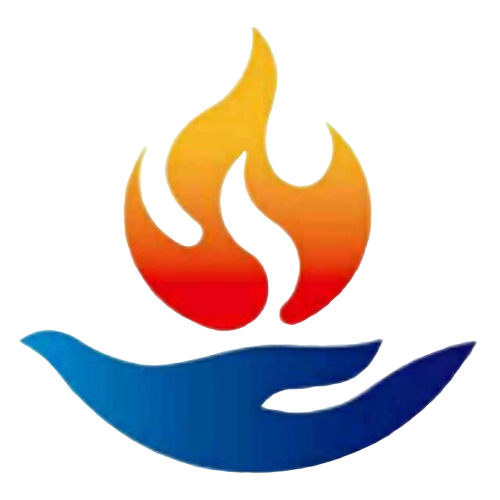 （一）最低的见解
1. 深信轮回
谈人死了以后是什么样的状况。医学上判断死亡 的标准，就是心脏不跳动，没有脉搏，没有呼吸。但从佛教的观点 来看，这些只是最初步的死亡阶段，还不是真正的死亡。
以医学的观点来看，在大脑细胞死 亡以后，人就没有办法再活了，但这个说法已经被推翻了。
因为很多人“死”了以后，经过两三天又 苏醒了，虽然医学上界定的所有死亡标准都具备了，但“亡者”还 是复活了。现在这种情形到处都有，其实佛经上面早就记载了，包 括显宗、密宗都描述过这种情形。
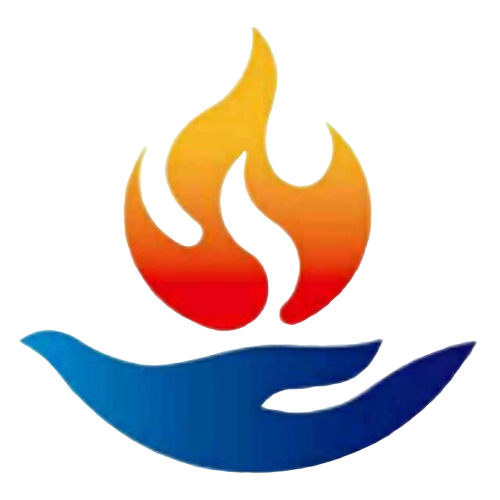 （一）最低的见解
1. 深信轮回
人死了以后还要经过很多很复杂的过程。
人死了以后，肉体和意识就分开了
在亡者的肉体上立即就分出一个身体，一个非常透明的身体——意形身，简称意身。
意身是意识的载体，在投生前一直存在
投生的时候，不论投生为畜生还是人，意身和意识二者都会一齐前往。 所以，前世的很多信息就会带到后世去。
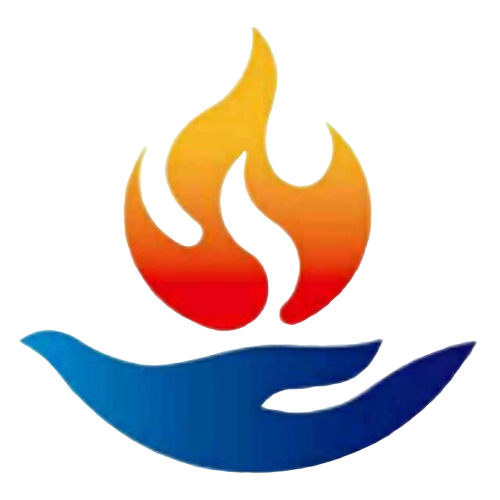 （一）最低的见解
1. 深信轮回
轮回投生是千真万确的事实。佛教徒是最客观、最实事求是的。包括佛所说的 话，如果不符合现实，文殊菩萨、无著菩萨等论师都会加以解释， 说明这不是佛的真正的意思。
举例：
有小孩能够记忆起自己前世的名字以及带有前世的伤疤。
国外也有这做情况。
前世枪毙时身上留下的伤口，为什么会移转到后世的身上去呢？
关于这个问题，全世界只有佛法才能够解释清楚。
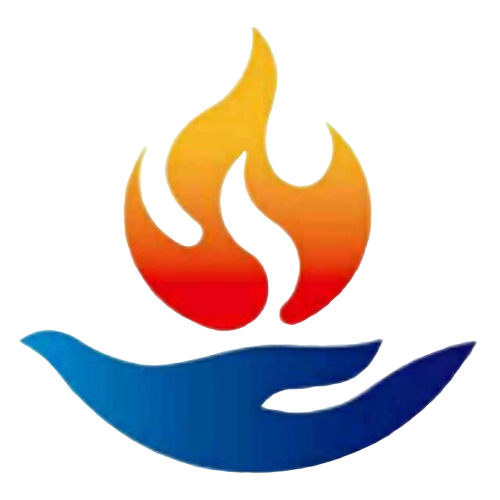 （一）最低的见解
1. 深信轮回
佛教怎么解释这种现象呢？很简单。现世肉体上面的特殊标记， 是通过前世死的时候出现的意形身这个载体，而把很多前世的信息带到下一世的。
比如说，我们用无线电话的时候，有一个肉眼看不见、实际上却存在的声波，是它在传递这些声音。
同样的，前世与后世两个肉身之间，依靠意身这个灵魂的载体，可以把前世的很多信息带到后世。
我们现在能看到的身体实际上是最粗大的，密宗里面有些修法可以让现在的身体变成差不多和意形身一样的身体，这样以后，他的原本的身体就没有病，没有死亡等。密宗里面的金刚身，就是这个身体。
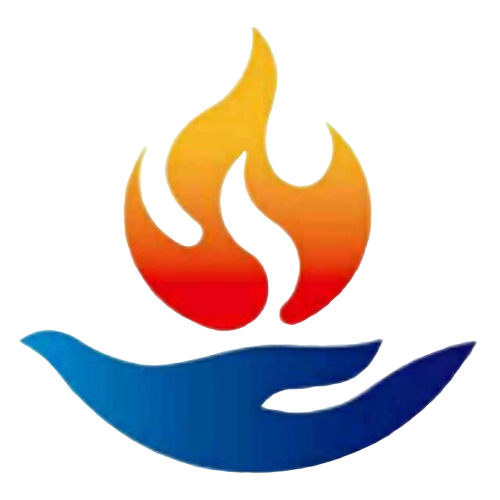 （一）最低的见解
1. 深信轮回
现在有些科学发现的东西，佛法解释的非常的清楚。
举例：
眼睛看到的光是一个很粗糙的东西，但是光降到一定的程度的时候，眼睛就看不见了，但是实际上还是存在的。
宇宙中存在很多这样的东西，同样的，我们的身体也可以这样的。
我们的身体通过修法，也可以降到这样的地步。
举例：拉卜楞寺附近的小孩前世是有肺炎，小孩生下来有先天的肺的器官的问题
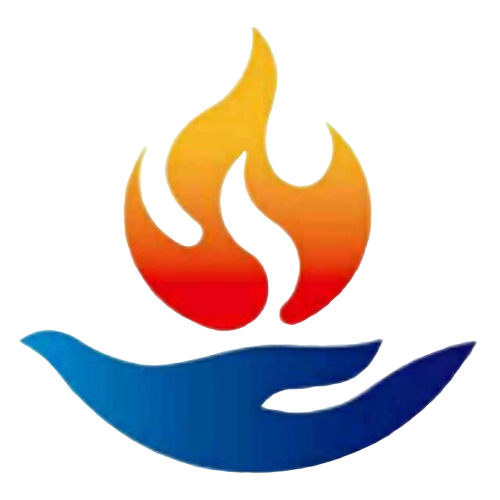 （一）最低的见解
1. 深信轮回
《走进真实》的中文书，策划者召集了全世界 55 位一流的科学家、哲学家、基因学家等进行广泛的研讨，其中就提到了很多目前比较先进的概念。有很多科学家都对以前的很多说法表示怀疑。
佛的宇宙观，世界观全都是跨世纪的思想，一直走在科学的前面，没有落后。
国内国外都有客观的数据来证明这些。
所以，居士的最低的见解之一，就是要相信生命轮回。
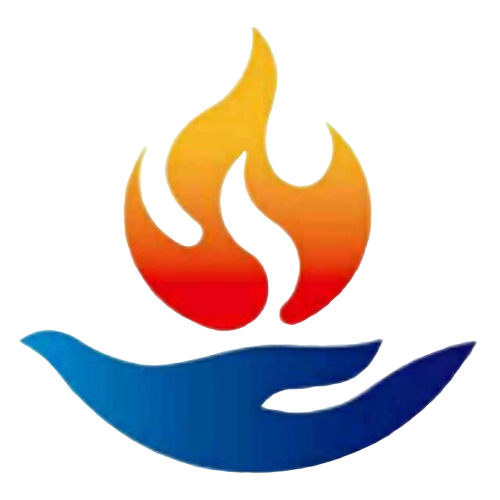 （一）最低的见解
2. 深信因果
佛告诉我们，普通人最好不要去观察因果，因为普通人观察因 果不一定能得到正确的答案，并会对因果产生怀疑从而导致痛苦。
因果不是今天做，明天就成熟；或者是这一 生把种子播下去，下一世就成熟。因果中间有可能会间隔很长很长 的时间，即使有神通的人，也只能知道一个片段，而不能完全了知因果。
一般人只能间 接地了解因果，想要直接去了解的话，除非是有很深广的神通。
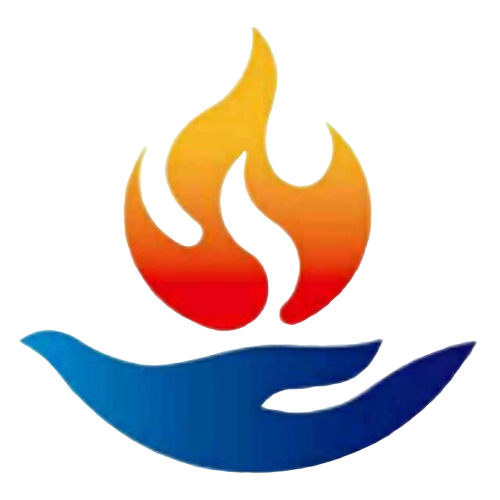 （一）最低的见解
2. 深信因果
如何证明因果存在
科学家需要仪器去做研究证明事物的存在
同样，我们眼睛和耳朵都看不到，听不到因果，所以我们要靠佛的语言
那佛说的可靠不可靠呢？我们需要去证实，去印证。
如何证明呢？释量论，量理宝藏论里面都有。因明里面最重要的是要推理佛讲的是可靠的。
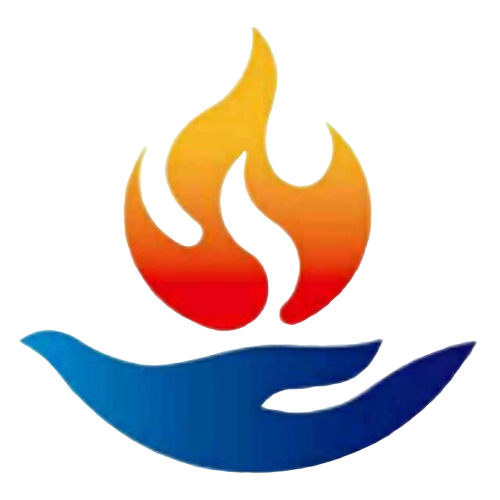 （一）最低的见解
2. 深信因果
因明里面没有信仰的成分，就是针对一个完全不相信佛的人（当 然在文化层次上肯定要有一定的水平），面对面、实事求是地讨论 若干问题。
因明里面的“因”，就是指证据或者数据。因明只讲因和数据，不讲信仰。
最后证实——佛说的不会 有问题，不会有错误。
佛只不过在有些时候，针对某一类众生的想法， 佛也会说一些适应他们的话，这是由闻法者千差万别的文化背景、 思想状况等所导致的，是度化众生的一种方法。佛自己也说：“你们不能认为经书里面的内容百分之百都是正确的，有些不符合现实， 是我故意这样讲的。”
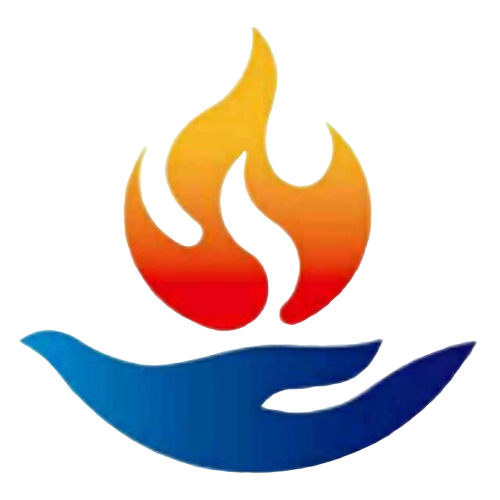 （一）最低的见解
2. 深信因果
除此之外，佛真正说的了义之法，即使到现在都找不出任何瑕疵。 
多数现代人认为，在 21 世纪，科学等各方面的进步和成就已经很了不起了。但是直到今天，我们没有发现佛说的话里有任何一个错误。佛的人生观、世界观等，一直都走在科学的前端。
虽然了解因果的最终方法是这样，但我们也可以侧面地去了解因果。
举例：
同样的两个人去做同样的事情，，有同样的条件、 同样的关系，但结果一个人成功，另外一个人不成功。这是什么原 因造成的呢？
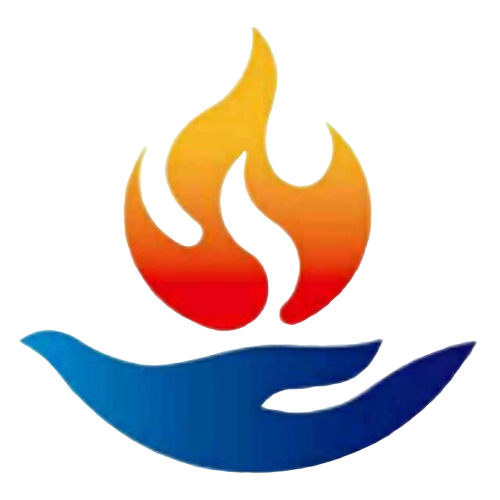 （一）最低的见解
2. 深信因果
佛说，任何一个事物的因，都有近因和远因：远因发生在久远的时空；近因则发 生在当下。
举例：
我们今天生病了，这个病的来源有可能是一万年前或者几千年前的某种原因，这个叫做远因，我们看不见；近因则是现 在我们不讲究卫生，或者是饮食失当等种种客观原因。
现代人往往只看近因，而忽略了远因， 所以很多事情都解释不清楚。
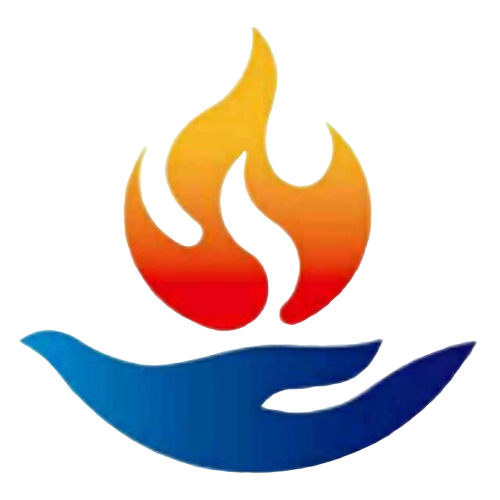 （一）最低的见解
2. 深信因果
佛说，任何一个事物的因，都有近因和远因：远因发生在久远的时空；近因则发 生在当下。
举例：
我们今天生病了，这个病的来源有可能是一万年前或者几千年前的某种原因，这个叫做远因，我们看不见；近因则是现 在我们不讲究卫生，或者是饮食失当等种种客观原因。
现代人往往只看近因，而忽略了远因， 所以很多事情都解释不清楚。
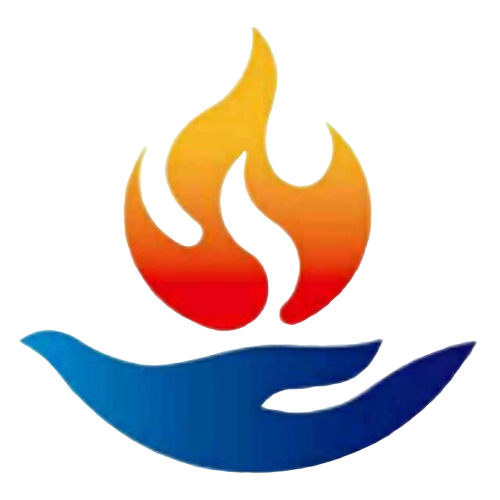 （一）最低的见解
2. 深信因果
科学等世间学说因为由低处往上走，从无到有，越来越好，一直都是向上发展的，由于科技不断地跃进，不少的学说都无法逃脱被超越、被推翻的命运。
千百年来独有佛的学说屹立不动。
因为佛是证悟者，已经攀上智慧的圆满顶峰，由制高点向下俯瞰、 往下解释这些事情，所以佛法就不需要什么改革，也不会有什么革 命性的新发现，佛法永远不会随着时间的推移而被淘汰。所以佛法不会出问题。
第二个相信因果的主要依据就在于此。
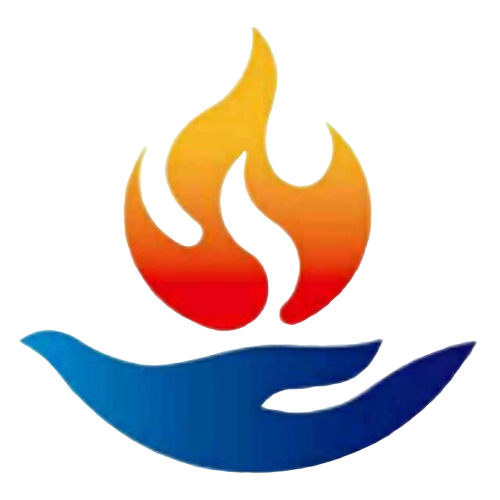 （一）最低的见解
2. 深信因果
除了佛的语言以外，我们还是有办法证明因果的存在呢。 佛告诉我们，一个凡夫去观察因果存不存在，他最后是得不到结论的。
举例：
我们没有仪器的情况下，原子，质子等肉眼看不间。后来有了仪器之后，就能看见了。
同样的，我们需要这样的逻辑推理方式，才能证明因果。
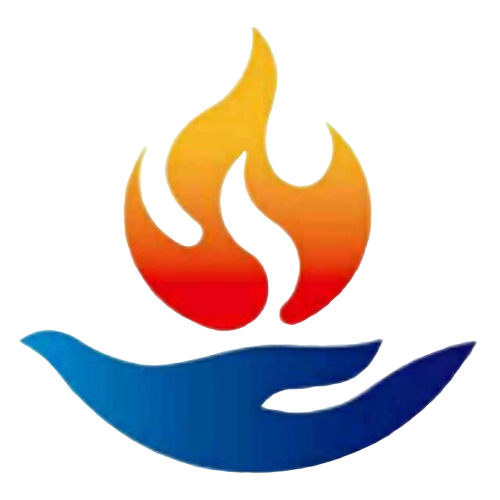 （一）最低的见解
2. 深信因果
除了佛的语言以外，我们还是有办法证明因果的存在呢。 佛告诉我们，一个凡夫去观察因果存不存在，他最后是得不到结论的。
举例：
我们没有仪器的情况下，原子，质子等肉眼看不间。后来有了仪器之后，就能看见了。
同样的，我们需要这样的逻辑推理方式，才能证明因果。
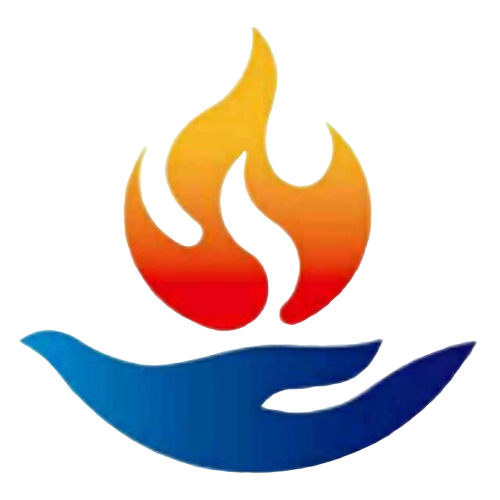 （一）最低的见解
2. 深信因果
凡夫过度地相信自己的眼睛、耳朵，所以看不到世界的真面目， 看不到时空的真面目。
现在我们要推翻的，就是自己的眼、耳、鼻、 舌的见解，以及所有世俗间的见解。
现阶段，我们就是要相信佛的话， 相信因果是存在的。不能凡事都轻率地归结，这个是巧合，那个也是巧合。自己说不清楚的全部解释为巧合和神化故事，如果这样的话，我们会看不到真正的东西。
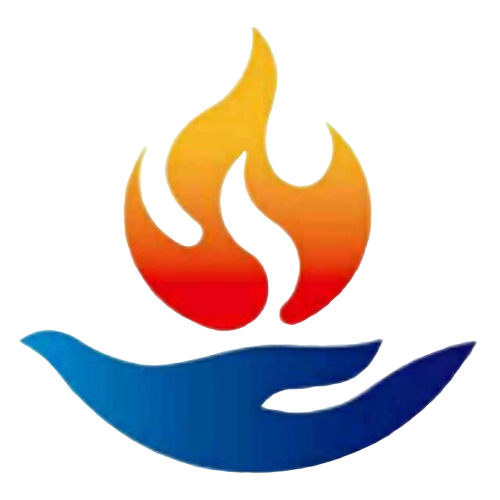 （一）最低的见解
2. 深信因果
任何一个事物都有近因和远因。
举例，手表的例子。
佛法跟基督教等其他宗教最大的差别，就是在任何一个问题上都要有强有力的、实实在在的证据或者数据，有了以后才可以接受， 否则就不接受。
所以我们对佛法的信任不是迷信，而是智信。说得很好——不是迷信是智信，由 智慧产生的信心。
这个是对居士最低的见解的标准。
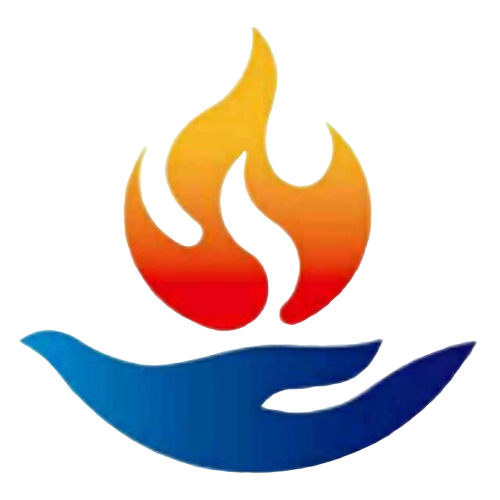 （一）最低的见解
居士不是指平日念念佛，在观音菩萨的圣诞日、佛的圣诞日， 背着一个罗汉包到庙里去烧烧香，手上戴一串佛珠等。
要想变成阿罗汉的预备，就得从见解、修行、行为上全方位地与众不同
至少在认知上有些不同，这才可以说是接近善事。
这是居士最低最低的见解标准，再没有办法低了，如果再低的话，就没有什么见解了。
在任何时候，我们都要问自己：
第一，我有没有深信因果；第二，我有没有深信轮回。
如果没有， 就没有居士的见解了。
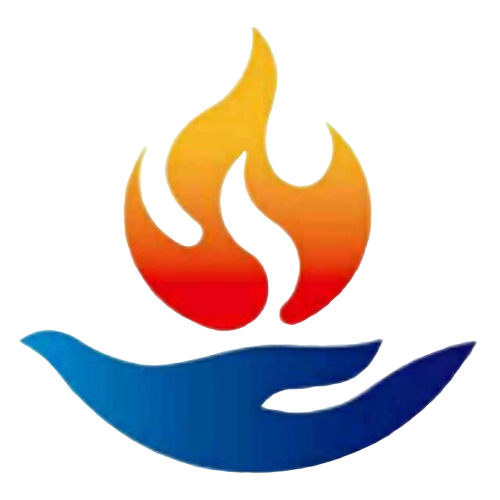 （一）最低的见解
佛说，见解就像人的眼睛，修法和行为就像人的脚。
先用眼睛看，然后脚跟着走。如果眼睛看不见，那往哪里走呢？怎么样走解 脱道呢？解脱道在哪里我们都看不见，就像盲人一样，那怎么走路 呢？
所以，没有见解一切都免谈。如果连最低的限度都达不到的话， 就根本不是居士，至于修法就更谈不上了。
上师的考试不做文字的考试，而是要考这两年学佛修行听法的过程中，自身体会到的，自己获得的收获，进步。
佛法里面我们学了就要用，不用的话，学了就是等于没有学，讲佛法，讲进步的话，都要从实际的体会，经验上面去观察。
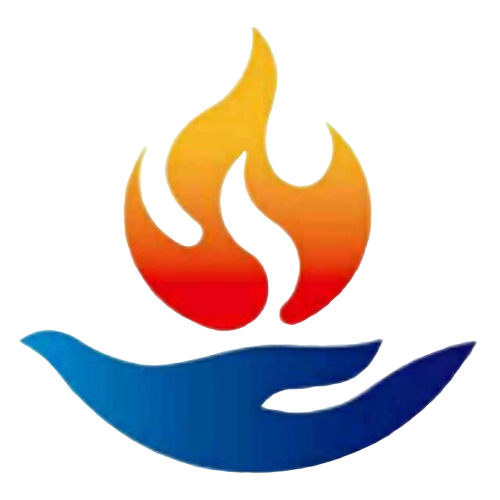 （一）最低的见解
佛说，见解就像人的眼睛，修法和行为就像人的脚。
先用眼睛看，然后脚跟着走。如果眼睛看不见，那往哪里走呢？怎么样走解 脱道呢？解脱道在哪里我们都看不见，就像盲人一样，那怎么走路 呢？
所以，没有见解一切都免谈。如果连最低的限度都达不到的话， 就根本不是居士，至于修法就更谈不上了。
上师的考试不做文字的考试，而是要考这两年学佛修行听法的过程中，自身体会到的，自己获得的收获，进步。
佛法里面我们学了就要用，不用的话，学了就是等于没有学，讲佛法，讲进步的话，都要从实际的体会，经验上面去观察。
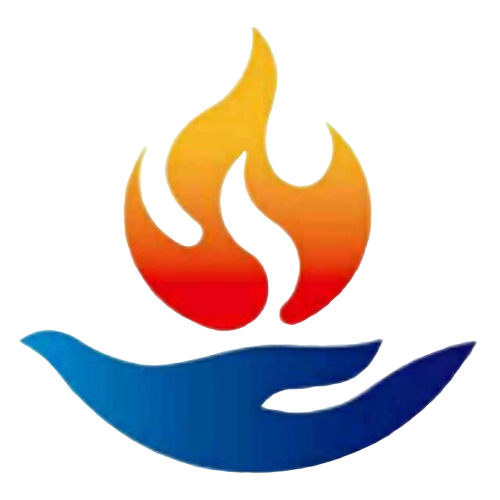 （二）中等的见解
中等的见解是什么？
中等的见解就是中观的空性。此处不是指 证悟中观的空性（能够证悟当然更了不起），而是指能够了解、理 解中观的空性。
比如《中论》《入中论》等中观论著中讲到的空性、 无我，或者没有那么广的，诸如我以前讲过的麦彭仁波切的人无我的修法、法无我的修法，还有《心经》等比较简略的空性。
如果有 空性的见解，就是中等的居士见解。
见解：不是指一个模糊的观念，而必须要有坚定不移的信念、 深信不疑。
其他的概念都不叫见解，而只是一个概念。
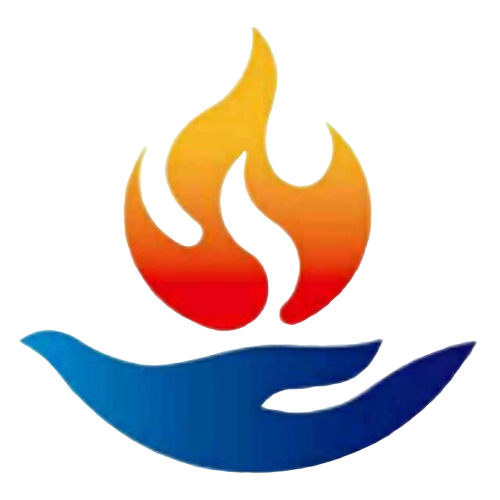 （二）中等的见解
证悟和见解有什么差别呢？
佛教认为，坐禅时候体会到的感觉， 一般不叫见解，而叫做证悟或者智慧——无我的智慧、空性的智慧。 
从禅定中出来以后，平时在日常生活当中也有这个观念或认识—— 毫无疑问，一定是空性，一定是无常，这一般不叫智慧，以智慧和 见解来区分的话，就叫做见解。
中观的证悟和见解也是这样。如果能在坐禅的时候深深地体会 到空性，就叫做证悟。从这个状态当中 出来以后，在我们的心里还会留下一个非常深刻的印象。虽然我现在没有刚才的体会，现在我看到的这些东西就是空性。有这样坚定不 移的信心，就叫做空性的见解。
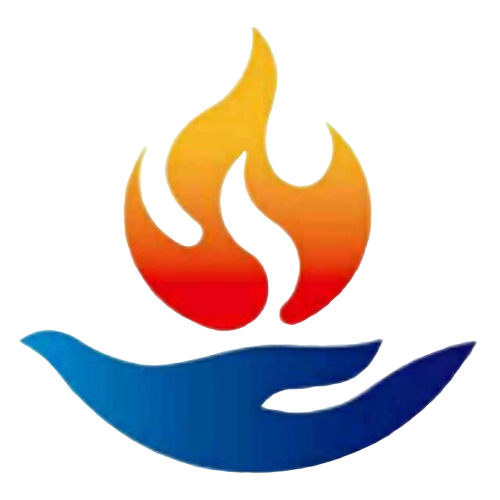 （二）中等的见解
空性的见解与空性的智慧，这两个 要分清楚。
中等的居士见解，就需要有前面讲的这样的境界。
大家有没有，自己去观察。如果中等的见解没有，下等的见解也没有，从佛法、修行上来说， 就等于没有眼睛；
如果有下等的见解，虽然目前还没有空性的见解，那就还没有完全失明，能看见一点点。
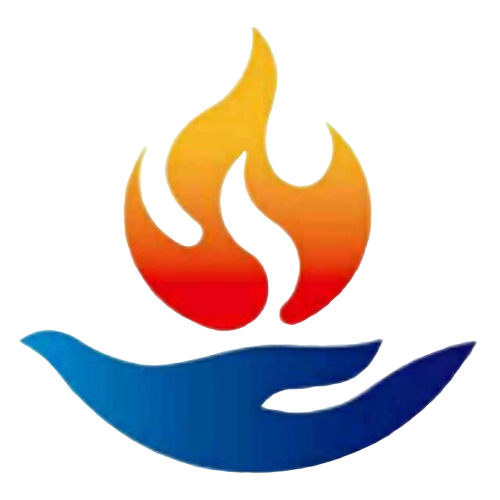 （二）中等的见解
总结低等的见解
我们对轮回有没有坚定不移的认识，对因果有没有坚定不移的认识。如果有的话，那我们至少具 备了最低层的居士见解。
如果不但具备这一点，而且在此基础上对 人无我、法无我、空性也有坚定不移的认识。虽然还没有真正证悟， 但深信不疑，认为任何一个物质都是空性的，这是不容置疑的。
有这样坚定不移的认识，就是空性的见解，也是中等的居士见解。
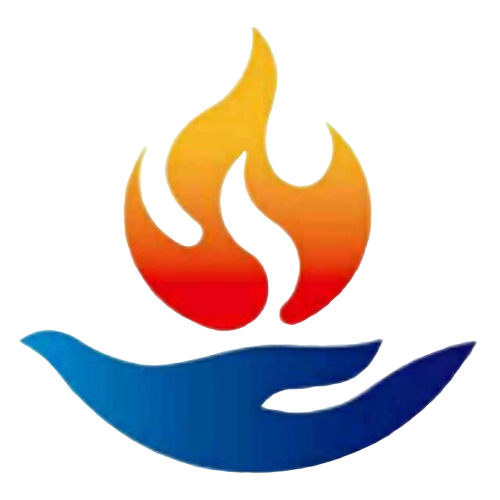 （三）上等的见解
上等的居士见解是什么呢？
就是光明如来藏和密宗的见解。
以前讲过的那些空性修法，我认为就是密宗的观点、 密宗的境界，至少是密宗境界的一部分。
没有一本书里分过什么居士的下等见解、中等见解、上等见解， 上、中、下是上师分的。
上师为什么这样分呢？
上师是根据佛的一转法轮、 二转法轮、三转法轮的核心内容来分的。
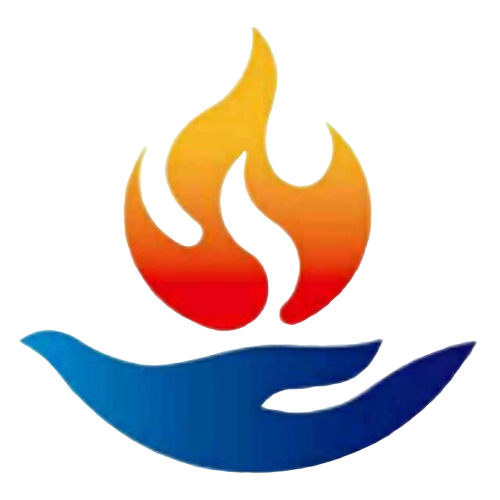 （三）上等的见解
一转法轮基本上讲的是轮回、因果等，如果你们有这种见解， 就是低层次的见解；
二转法轮主要讲的是无我、空性，如果你们有 无我、空性的见解，就是中等的见解；
当然，密宗是所有佛法里面最高的境界，证悟了密宗，再也没有更高的境界了。
居士的这三种见解大家有没有，你们一定要反省一下。
如果没有， 那以后到底要不要当居士？想当的话，要怎么样当？凭什么来当？ 这很重要。
我们不是靠外表，而是靠内心——内在的修行、智慧等 来当居士。
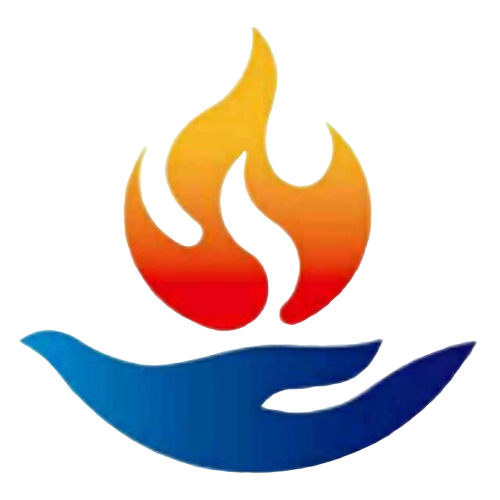 （三）上等的见解
一转法轮基本上讲的是轮回、因果等，如果你们有这种见解， 就是低层次的见解；
二转法轮主要讲的是无我、空性，如果你们有 无我、空性的见解，就是中等的见解；
当然，密宗是所有佛法里面最高的境界，证悟了密宗，再也没有更高的境界了。
居士的这三种见解大家有没有，你们一定要反省一下。
如果没有， 那以后到底要不要当居士？想当的话，要怎么样当？凭什么来当？ 这很重要。
我们不是靠外表，而是靠内心——内在的修行、智慧等 来当居士。
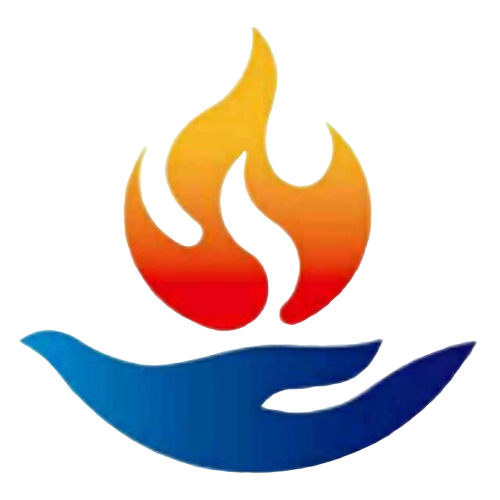 居士的见解小结
上师认为我们外表要和普通人一样，不要脱离“群众”。在内在、精神上与众不同就够了。
原则问题上面不能和其他人一样，其他的可以适应大家。
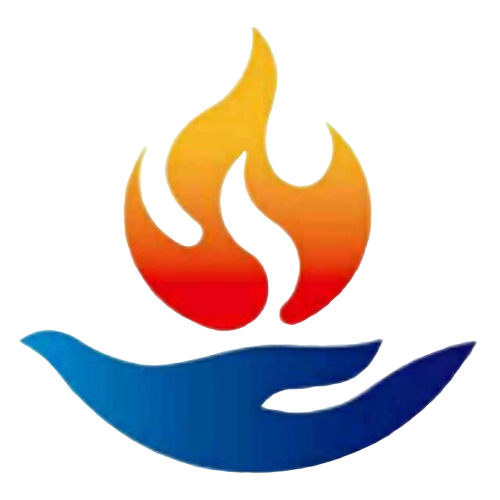 二、居士的修法
（一）戒律
居士的修法，是从守戒开始的。守戒也是一种修行，而且是最关键的。
戒律是所有修行、智慧的基础。
虽然戒律有很多的层次，但我们不能连一个戒律都没有，只要有一些自己能够 持守的戒律就可以了，不是说你们统统都要守出家戒。
如果没有戒， 就不算真正的居士，所以要守戒。
举例：
每个国家 都有法律，法律实际上也像戒律一样，是控制一些人疯狂行为的手段。红绿灯等，
戒律也是一样，对一个修行人来说，守戒是 必不可少的第一步。
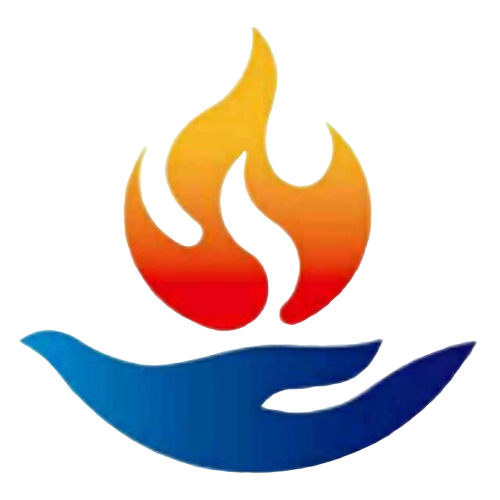 二、居士的修法
（二）四个外加行
修行首先要修什么呢？就是修四加行。这是最关键的。
举例：
 波 音747 飞 机 有 四个发 动 机，每个发动机有八万公斤的推动力，总共是有三十二万公斤的推动力。如果 飞机在地面上没有这四个发动机是什么状况？肯定飞不起来；如果在空中四个发动机同时没有了是什么状况？飞机一定会坠落下来的。
倘若没有四个加行，就没有推动力了。推动力把我们推到什 么地方？就是推到解脱道上面。所以，我们一定要修四加行。
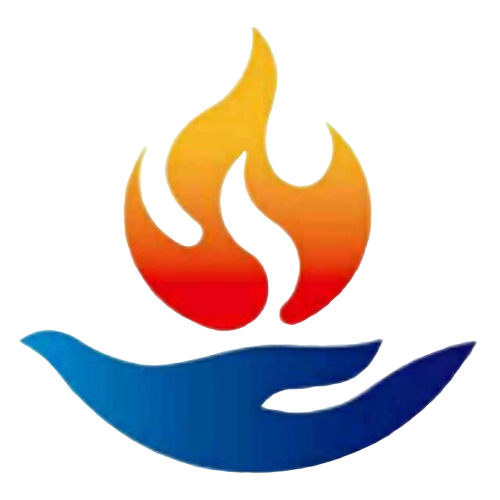 二、居士的修法
（二）四个外加行
我们可不可能不需要修四加行呢？不可能的，一定要修加行！
事件：
前几天我碰到一个人，他说他在一个地方闭关了六个月。我问 他修了什么，他说他的上师对他说：“不需要修出离心，不需要发 菩提心。你在鱼市场看到那些鱼时，就念念经，给它们洒点甘露水 就可以了，这就是菩提心。出离心、菩提心不需要修，你只需要放松、 看心就行了。”我不禁惋惜地对他说：“你在山上的六个月全部浪费了， 没有任何意义！”
在六个月当中完全放松，麦彭仁波切在《定解宝灯论》 里面也说了，我们从无始以来到今天都在放松——想说什么就说什 么，想做什么就做什么，什么都不加规范，所以今天什么收获都没有。
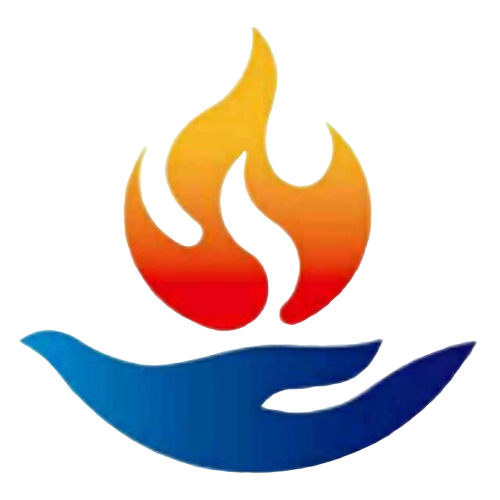 二、居士的修法
（二）四个外加行
在六个月当中完全放松，麦彭仁波切在《定解宝灯论》 里面也说了，我们从无始以来到今天都在放松——想说什么就说什 么，想做什么就做什么，什么都不加规范，所以今天什么收获都没有。
四加行是第一个必须要做的功课。四加行修好以后，出离心就有了。 前几天我也说过，三千大千世界的所有凡夫都往前走，但是，一旦有了出离心，就有了一百八十度的转变。
到那个时候，我们就会往回走。不修四加行，我们就不可能回头。
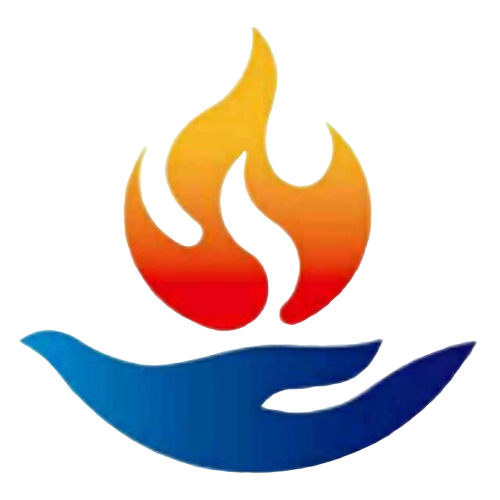 二、居士的修法
（三）五个内加行
四个外加行修完以后，就要修五个内加行。很多人在修加行的时候，先不修外加行，而先修内加行。原因是因为很多密宗上师在传法 之前，会先问你有没有修完五个内加行，如果说修完了就可以传； 一般不会有人问你有没有修外加行，所以有些人就把四加行丢了， 只修五加行。这样的修法不是很好，以后大家无论是刚开始修加行也好，或者是重新修也好，还是先修四个外加行比较好。
释迦牟尼佛转法轮的次第也是这样：第一转法轮的核心思想， 就是人身难得、死亡无常等，只是在此基础上加了无我的修法，所以，我们修的时候，第一个就要修外加行。外加行 修完了以后就修内加行。做一个居士，特别是学藏传佛教的居士， 这两个是一定要修的。如果实在是年纪太大、体力不支的话，像顶 礼这样的修法可以不修，而用其他修法来代替。
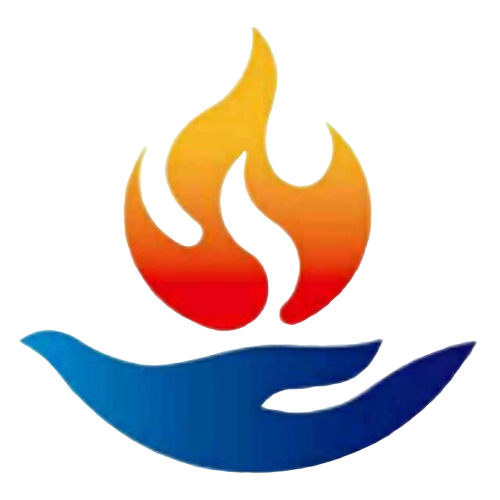 二、居士的修法
（四）念佛
在修加行的同时，念佛也很关键。所有的居士都要念佛，不要说居士，连法王都念佛。
念佛是一定要念的，谁也不能放弃；同时要 修四个外加行和五个内加行，这两个修完了以后，就可以修空性、 修密宗，但这是以后的事情，修加行才是我们的当务之急。
问题讨论
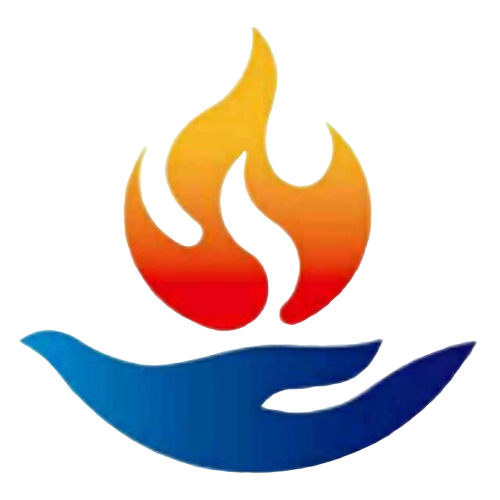 1.学完这一课，对你最大的感受是什么？
2.深信因果的依据是什么？
3.居士最低的见解是什么？你有吗？
4. 上师把居士的见解分成那几种，是根据什么来分的？
5.我们应该如何来当好居士？
5.作为藏传佛教的居士，有那两个修法是一定要修的？